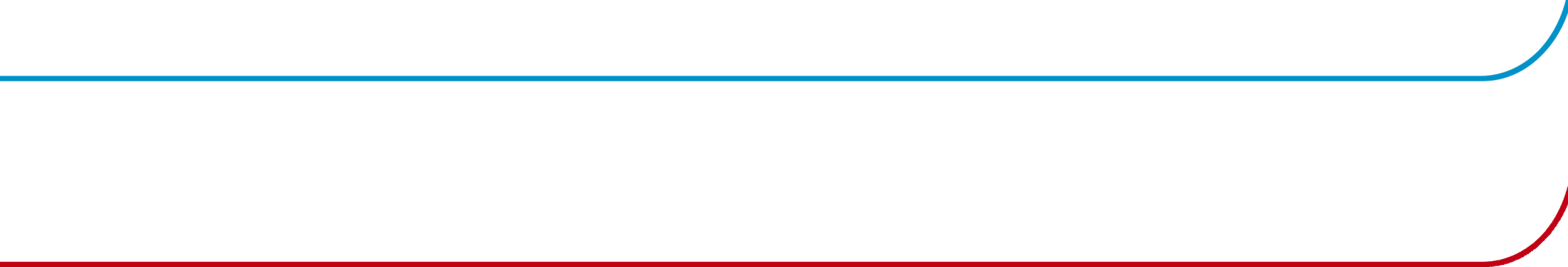 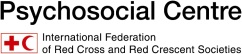 Prendre soin des volontaires : formation des formateurs
(NOM DES ANIMATEURS)
(DATE)
(LIEU)
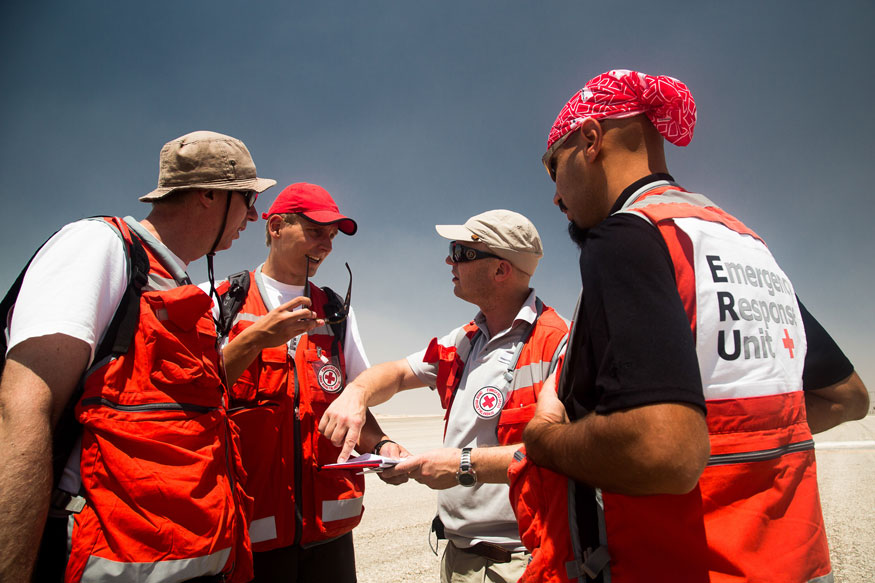 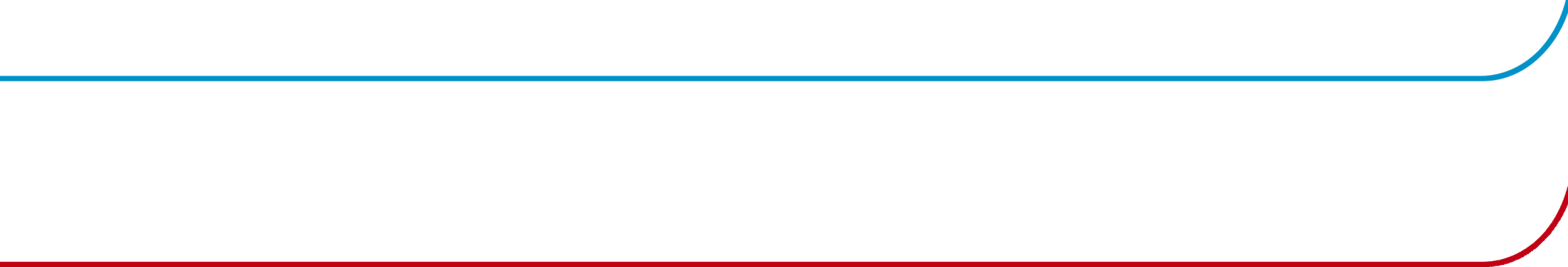 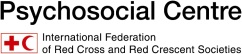 Bienvenue
Une activité brise-glace qui détend l'atmosphère et permet de se connaître
Le programme de formation
Les règles élémentaires de cette formation
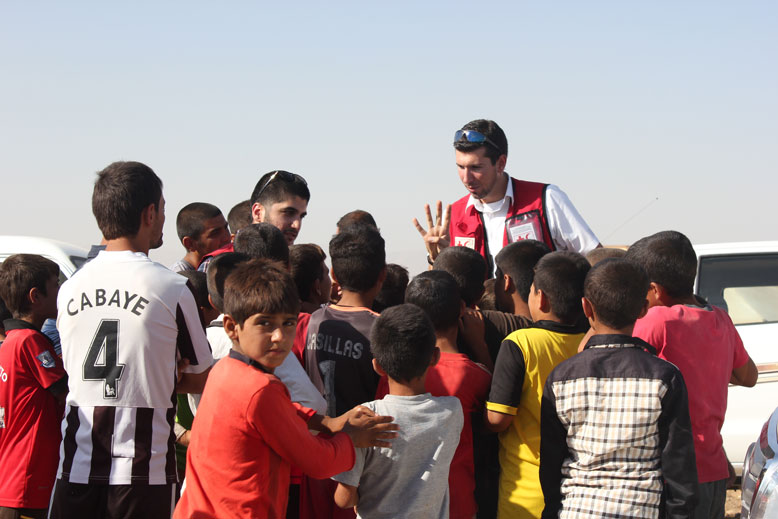 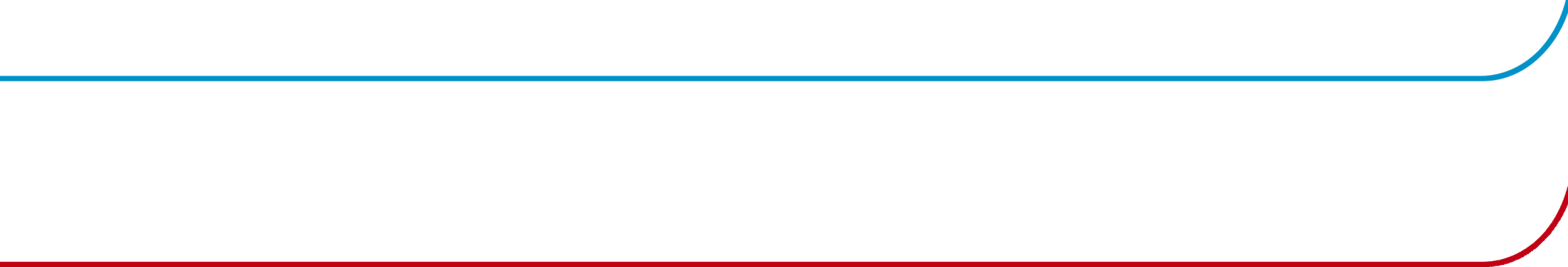 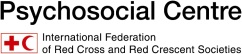 Le programme de formation – jour 1
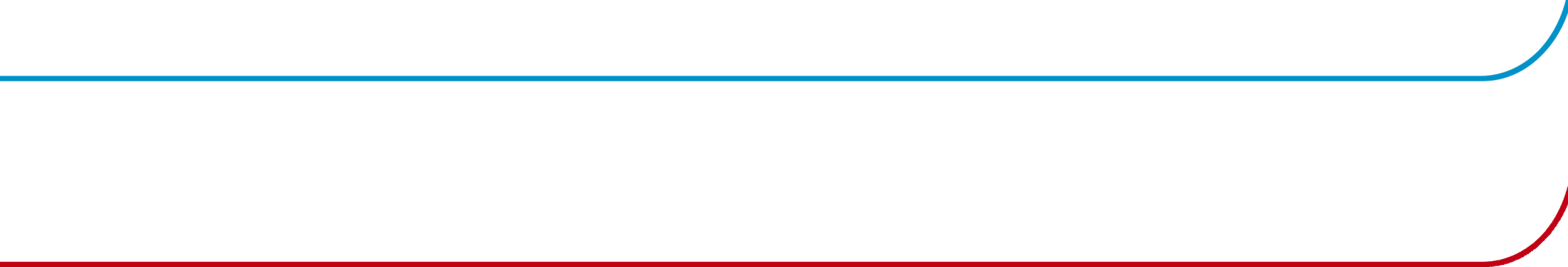 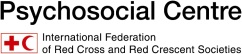 Le programme de formation – jour 2
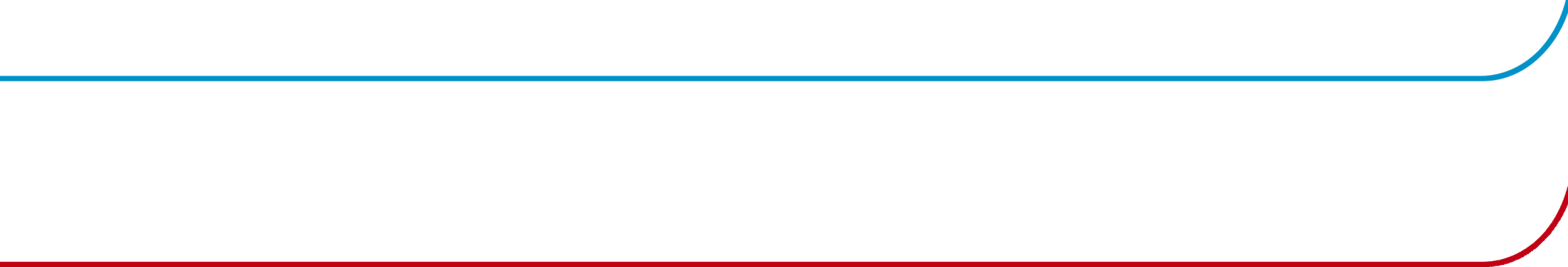 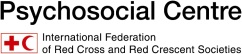 Le programme de formation – jour 3
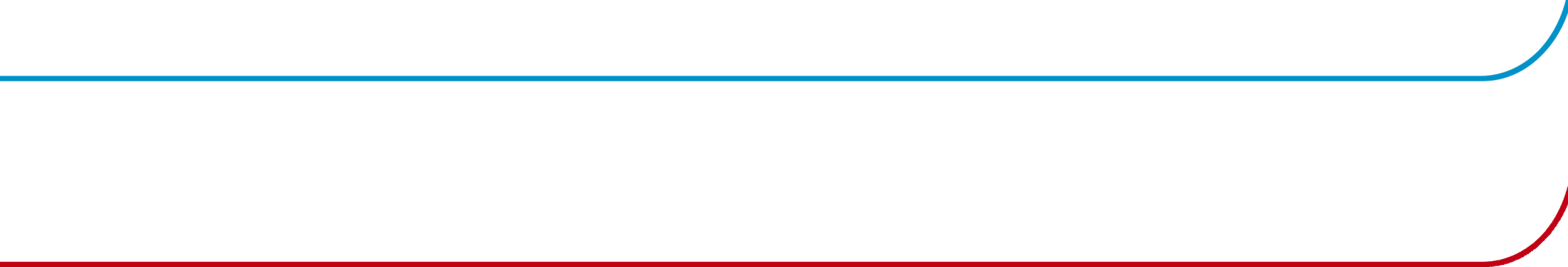 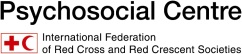 Règles élémentaires
Travail en binômes :
Demandez-vous respectivement ce qui permet d'instaurer un environnement d'apprentissage positif
Mettez-vous tous deux d'accord sur une chose qui vous semble importante
Notez-la sur un post-it
Débattez de vos réponses avec le groupe au complet
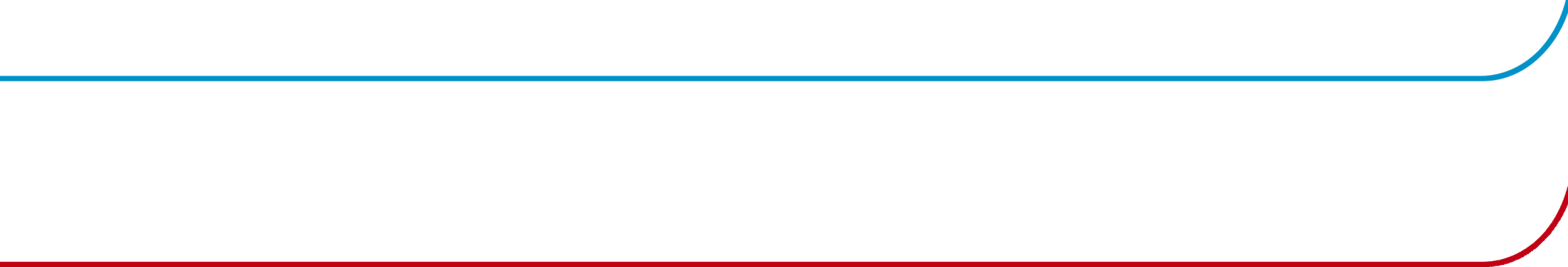 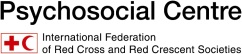 Organiser un atelier de formation
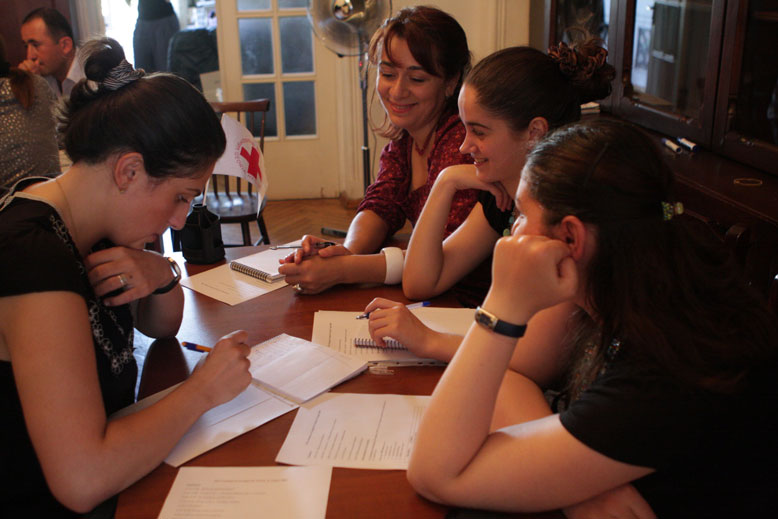 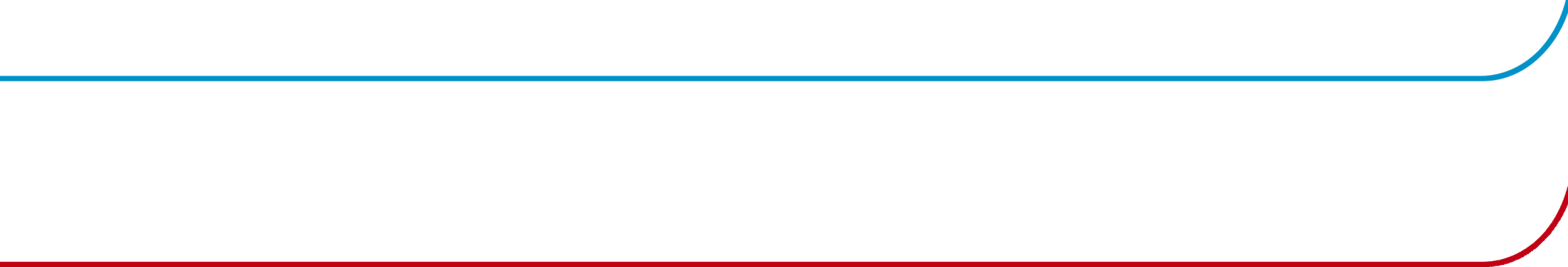 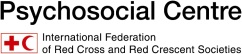 L'environnement d'apprentissage
Quel type d'expérience d'apprentissage avez-vous le plus apprécié ?
Que faut-il avoir mis en place pour que vous vous sentiez en sécurité dans un environnement d'apprentissage ?
Qu'est-ce qui vous plaît le plus dans la fonction d'animateur ?
Quelles situations souhaiteriez-vous être plus à même de traiter en tant que formateur ?
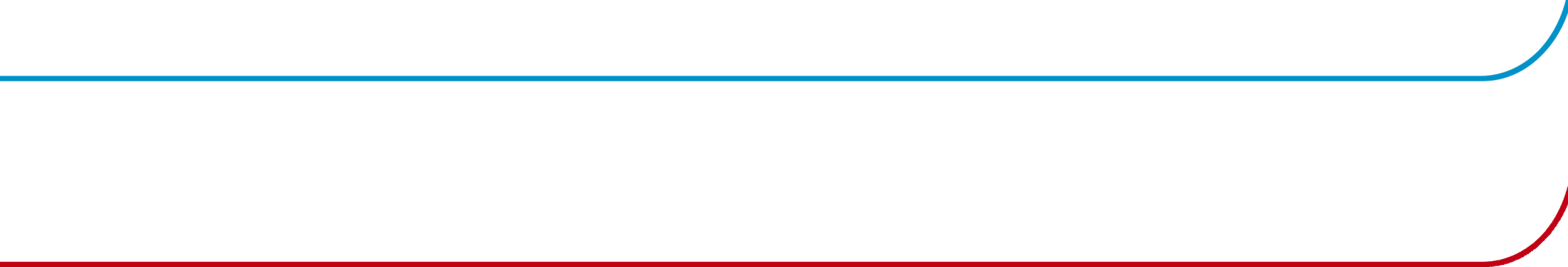 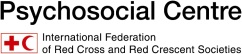 Créer un environnement d'apprentissage intégrateur et sûr
Établissez des règles élémentaires 
Proposez des activités stimulantes et brise-glace 
Utilisez un système de parrainage 
N'approfondissez pas les expériences vécues par les participants
Soyez conscient qu'il peut y avoir des réactions fortes :
Donnez aux participants l'espace nécessaire pour réagir et pour écouter ce qui est dit 
Mettez la personne en relation avec un autre participant
Si quelqu'un passe par un état d'angoisse, parlez-en à tous les participants, juste après que cela se soit produit
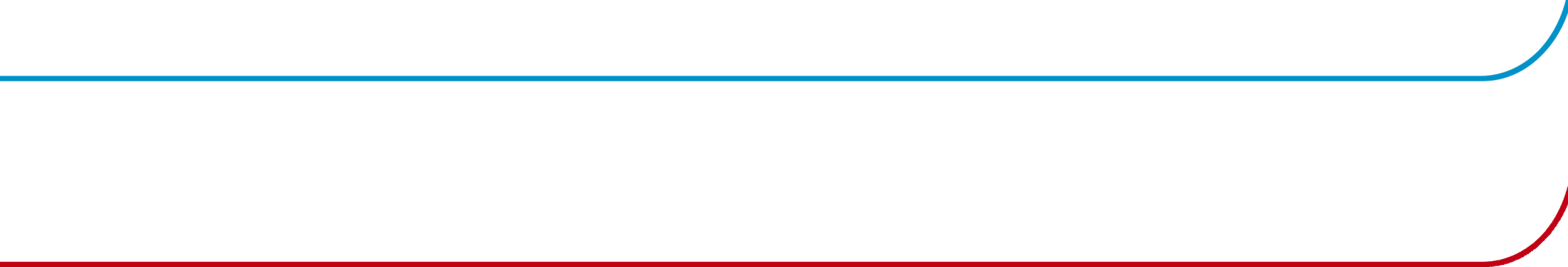 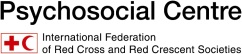 Qu'est-ce qu'un bon animateur ?
En groupes de trois :
Réfléchissez sur ce qui fait un bon animateur
Répertoriez ensuite toutes les fonctions qu'il remplit et les compétences et les qualités qu'il peut avoir
Consignez vos idéessur des post-it (un élément par post-it)
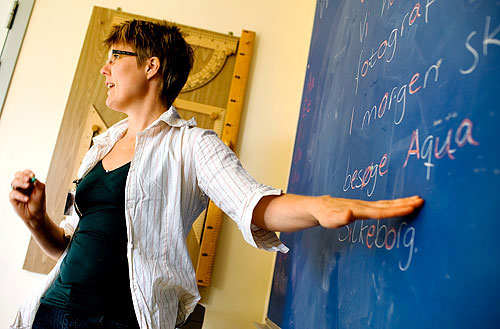 Insérer photo
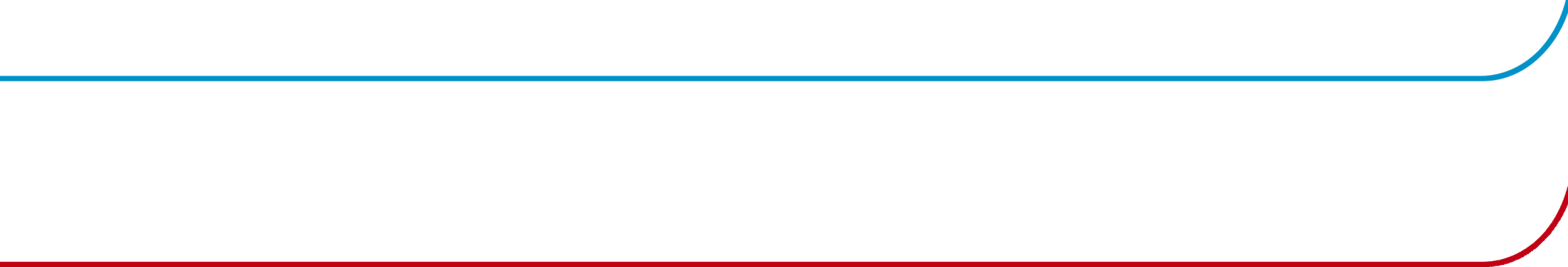 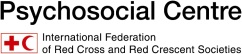 Styles d'apprentissage
Les trois styles d'apprentissage les plus courants sont : 
Auditif
Visuel
Kinesthésique
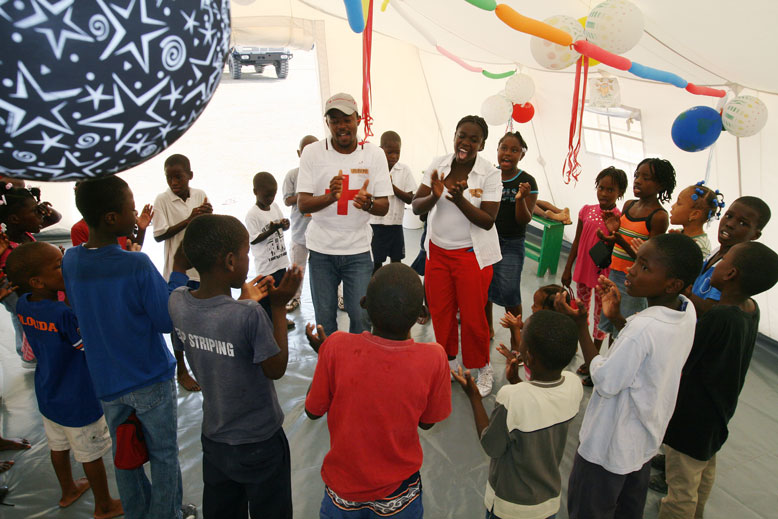 Insérer photo
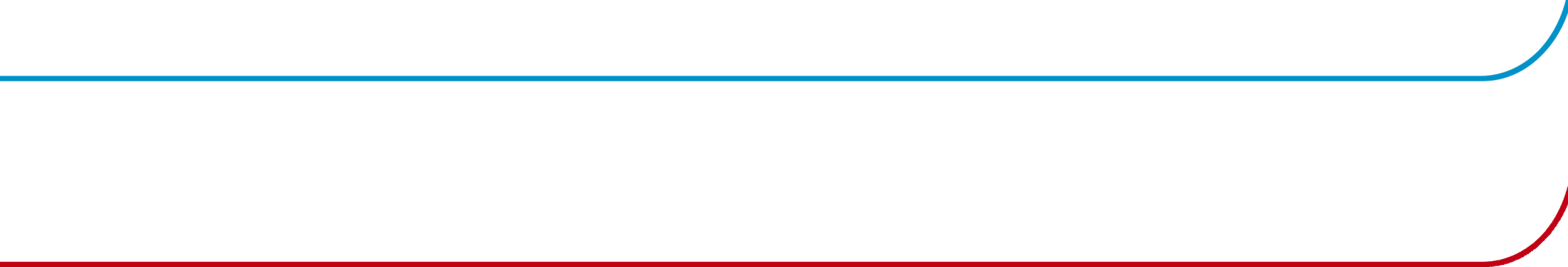 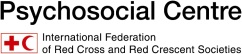 Méthodes de formation
Les adultes apprennent mieux dans les circonstances suivantes :
quand l'apprentissage s'appuie sur leurs expériences personnelles ;
quand l'apprentissage atteint les buts identifiés ; 
quand l'apprentissage est en rapport avec leur vie quotidienne ou qu'il a du sens pour leur avenir ;
quand l'apprentissage peut prendre un effet immédiat.
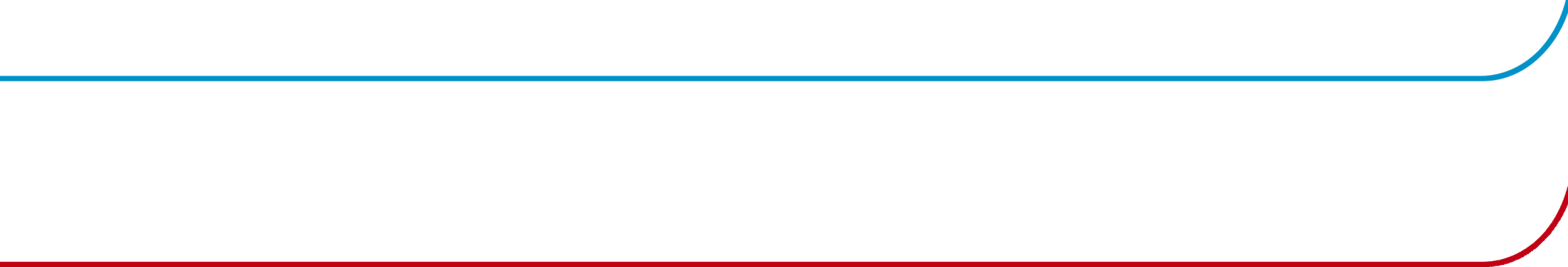 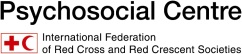 Les différentes méthodes de formation
Passez 15 minutes à réfléchir aux méthodes les mieux adaptées à chaque style d'apprentissage :
Groupe 1 : méthodes auditives
Groupe 2 : méthodes visuelles
Groupe 3 : méthodes kinesthésiques
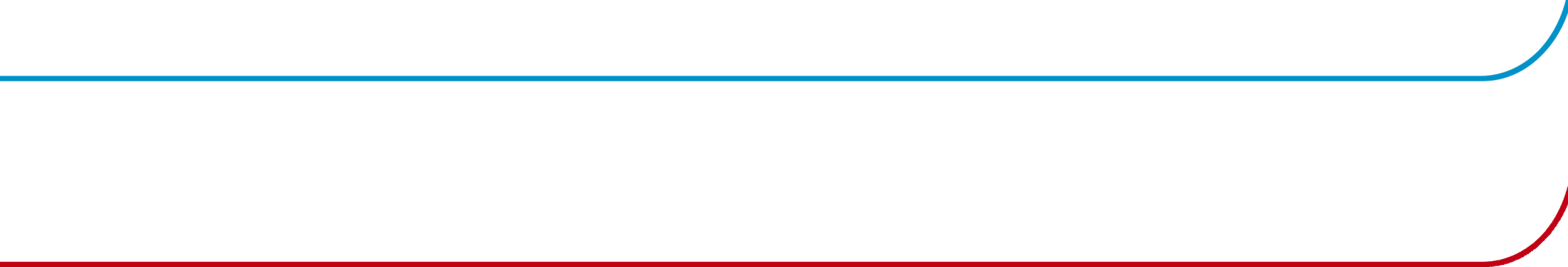 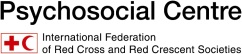 Préparer une séance de formation
Groupe 1 : Section 1 : Comprendre le soutien psychosocial 
Groupe 2 : Section 2 : Risques, résilience et facteurs protecteurs 
Groupe 3: Section 3 : Auto-prise en charge 
Groupe 4 : Section 4 : Soutien par les pairs 
Groupe 5 : Section 5 : Premiers secours psychologiques
Groupe 6 : Section 6.1 : Stratégies de soutien à chaque phase
Groupe 7 : Section 6.3 : Développement de dispositifs de soutien
Groupe 8 : Section 7 : Contrôle et évaluation
Groupe 9 : Section 8 : Communiquer le message
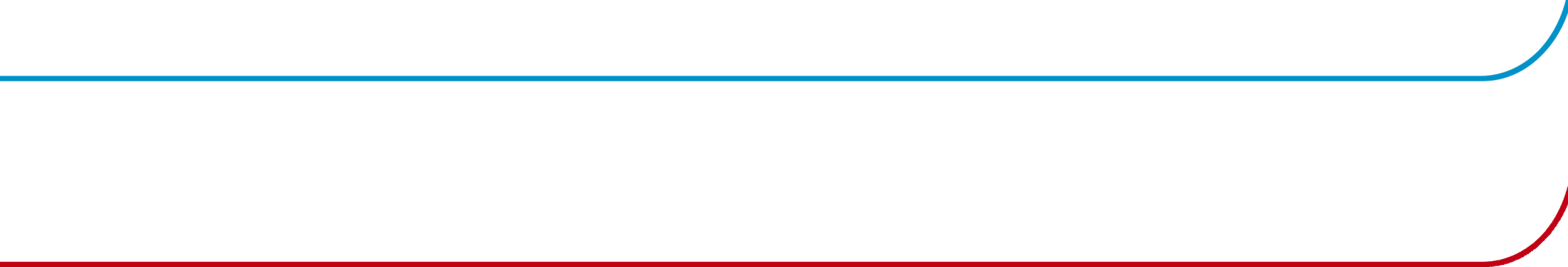 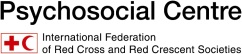 Donner un retour d'information
Lorsque vous donnez un retour d'information, n'oubliez pas de :
Dire à la personne ce qui a bien fonctionné. En disant, par exemple : « C'était vraiment bien quand tu as fait… », « Faire…, c'était une excellente manière d'obtenir l'attention des groupes », « La façon dont vous… était super ! » 
Dire à la personne ce qu'elle doit faire davantage. En disant, par exemple : « Continuez à faire… », « La manière dont tu… semble bien fonctionner. Continue comme ça. »
Être clair et précis. Évitez les observations générales comme : « C'était super. » Soyez précis : « C'était super quand tu… parce que cela a montré à quel point tu étais bien préparé. »
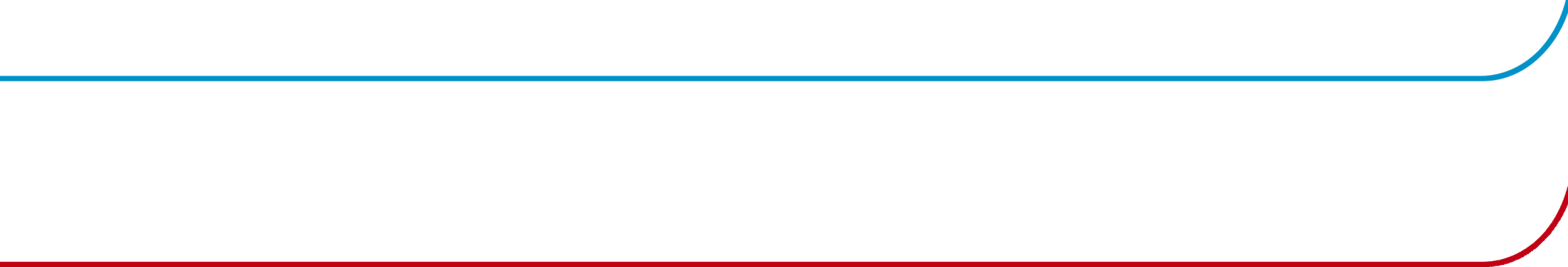 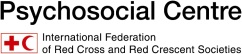 Recevoir un retour d'information
Lorsque vous recevez un retour d'information, n'oubliez pas de :
Pratiquer l'écoute active : conservez un langage corporel ouvert et maintenez le contact visuel. Ne pensez pas à comment vous allez répondre, contentez-vous d'écouter.
Ne discutez pas - demandez des éclaircissements si nécessaire : vous pouvez éventuellement poser des questions permettant de clarifier ce qui a été dit, mais vous ne devez jamais commencer à discuter avec la personne qui vous donne un retour d'information. Vous pouvez dire, par exemple : « Si j'ai bien compris, quand j'ai fait…, tu as senti que..., c'est ça ? »
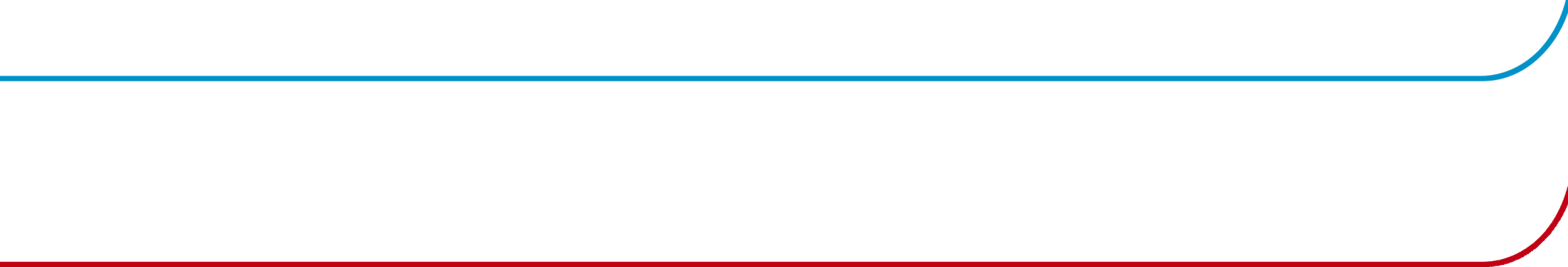 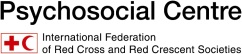 Développer un plan d'action
La section 9 du Prendre soin des volontaires: Manuel de formation aide les participants à:
définir leurs objectifs pour les six mois à venir
identifier les actions nécessaires pour atteindre ces objectifs
décider de la date butoir de chaque action
identifier qui est chargé du suivi de chaque action
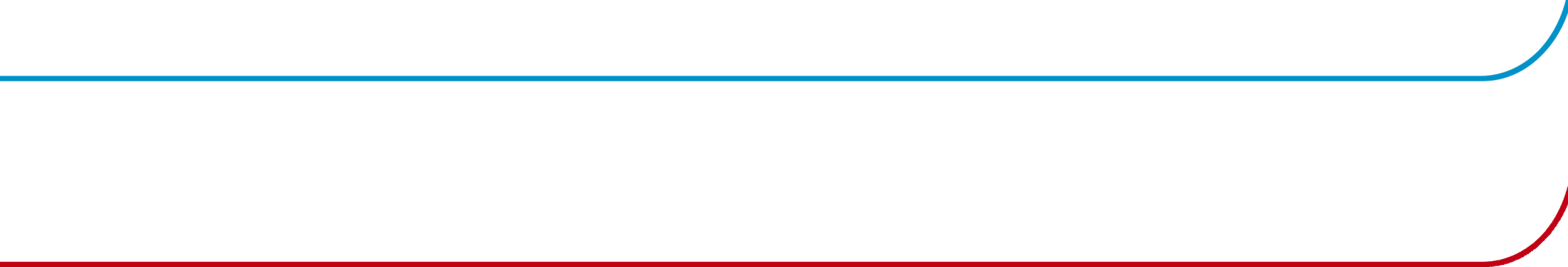 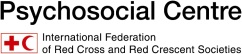 Conclusion et salutations
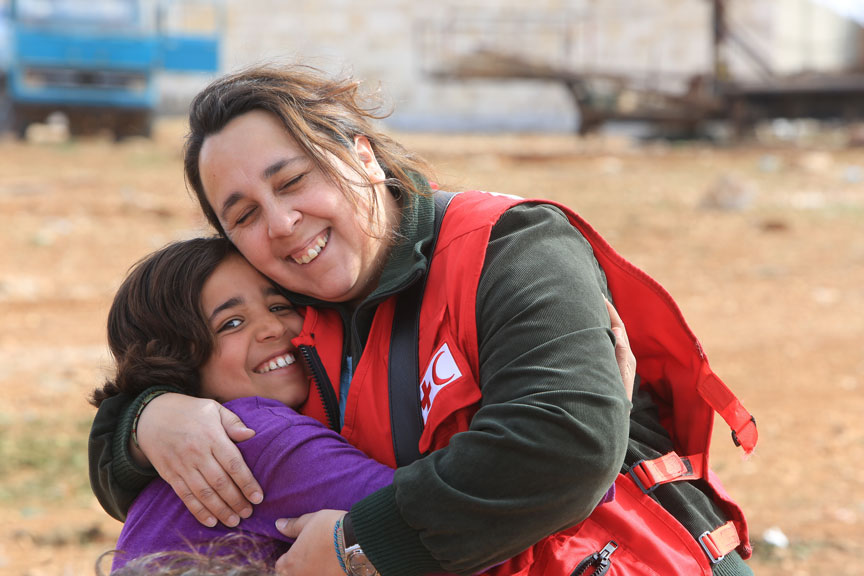